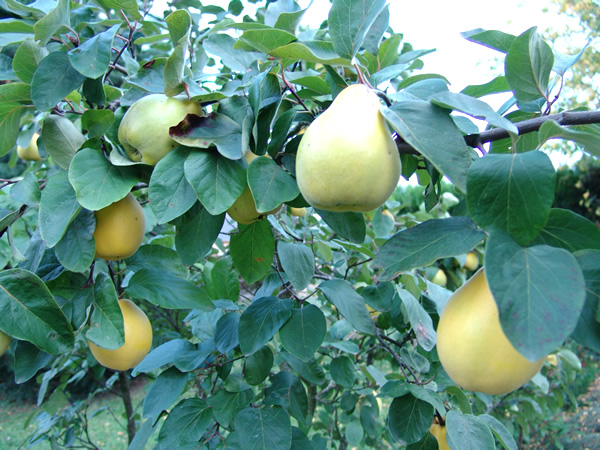 NAVADNA  KUTINA
Zunanjost
Navadna kutina ali latinsko Cydonija oblonga
Naravna oblika rasti je grmasta
Kutina je visoka od 4 do 6 metrov
Ima gladko rjavo lubje
Listi so jajčasti in dolgi od 5 do 10 centimetrov
Cvetovi so beli do rožnati 
Plodovi so lahko jabolčne ali hruškaste oblike
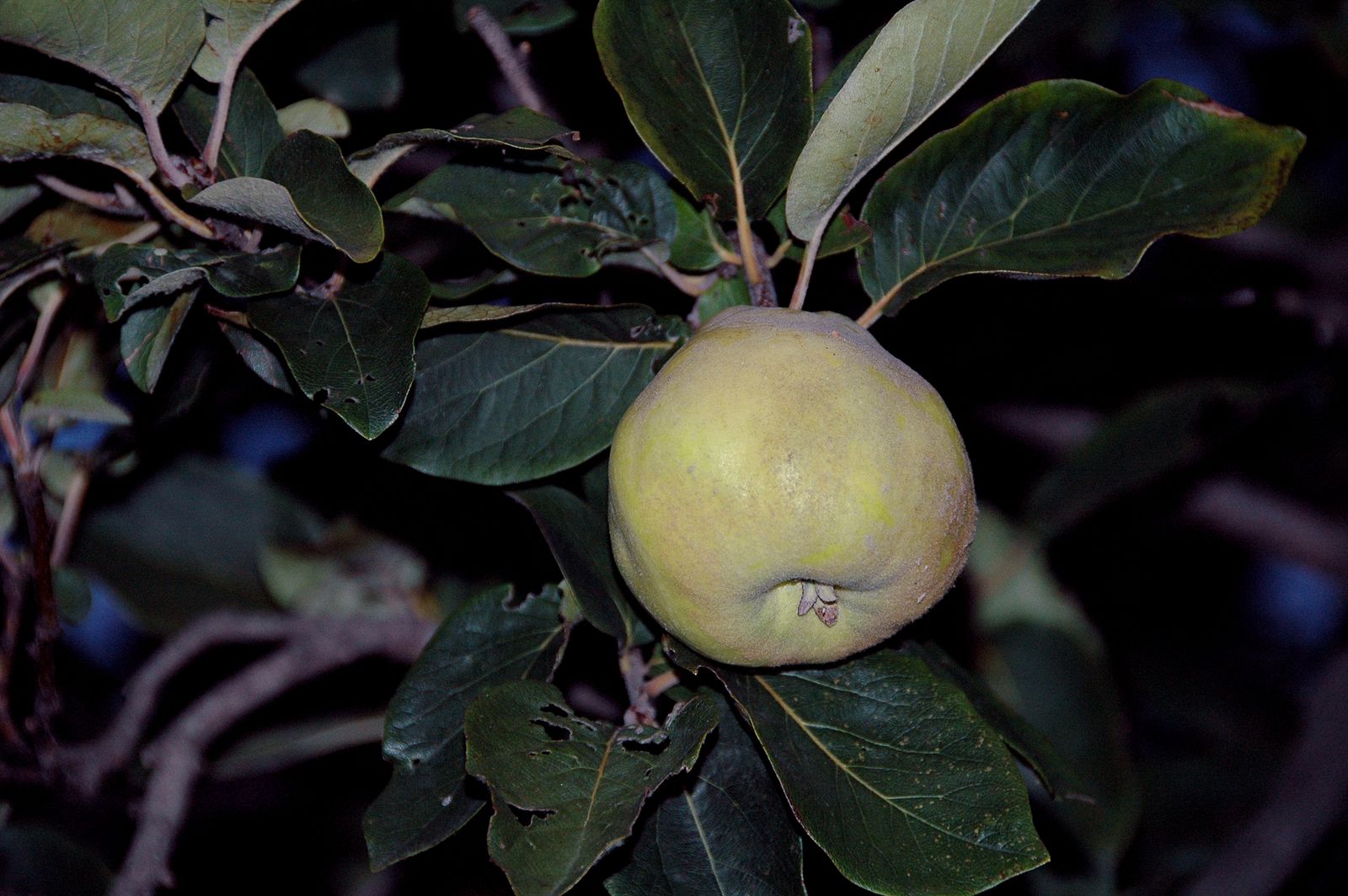 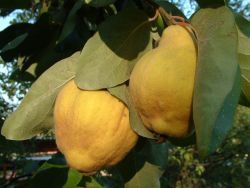 RAZMNOŽEVANJE
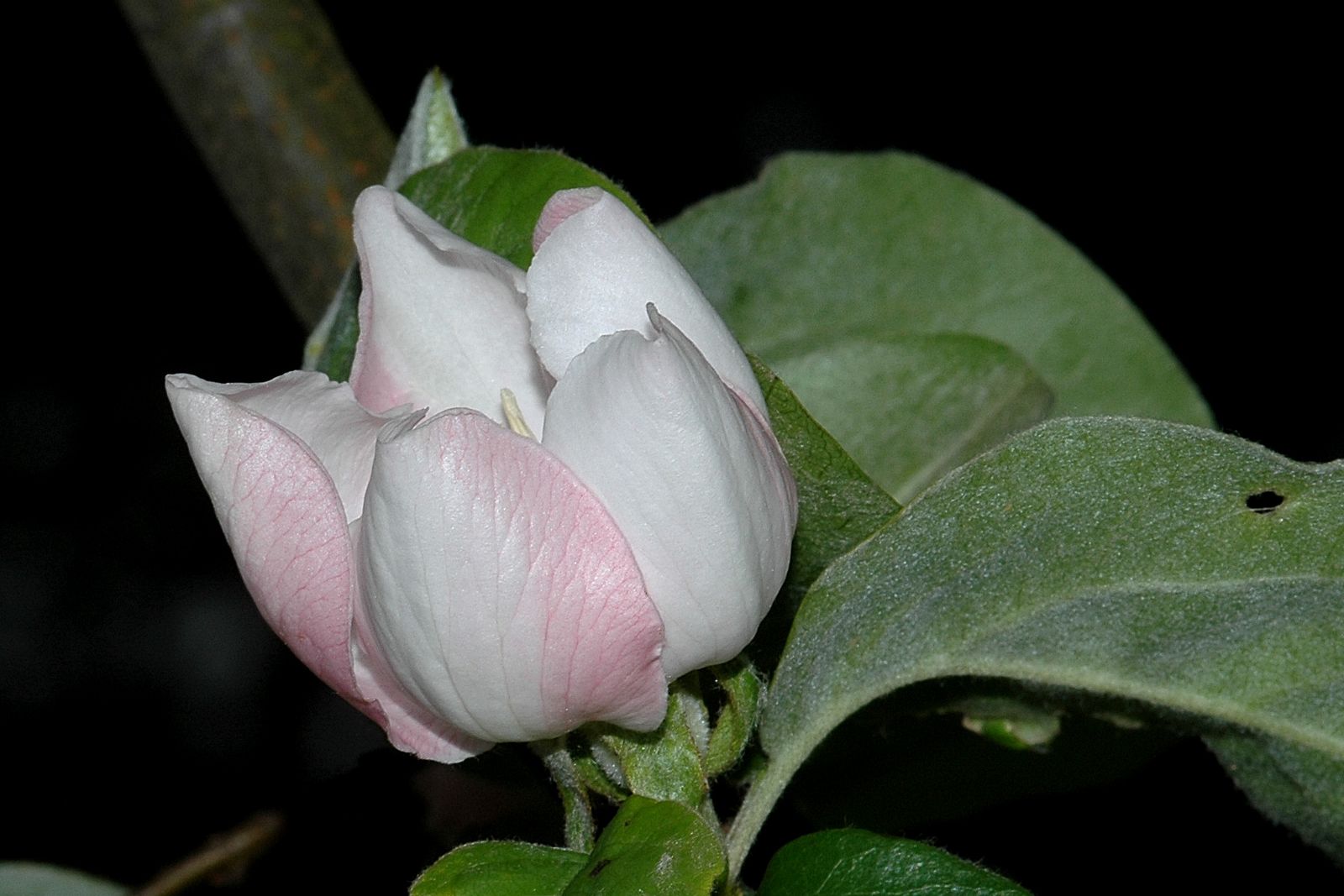 Navadno kutino uvrščamo v družino rožnic 
Rastlina je dvokaličnica
Kutina cveti konec maja in junija, zori šele v oktobru, takrat so sadeži zlato rumeni. Kutina dozori v kleti v mesecu decembru.
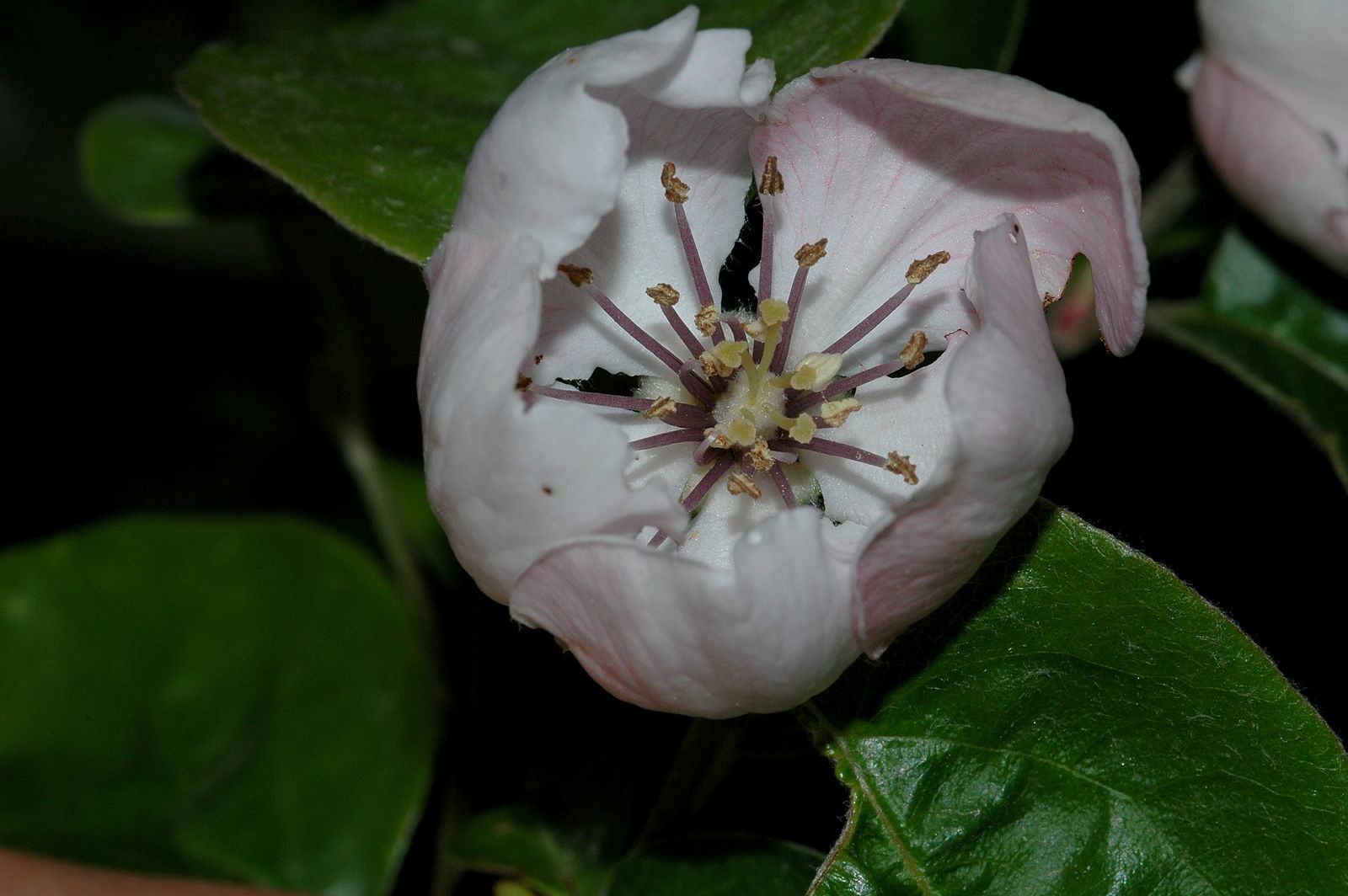 Nahajališča
Kutina izvira iz zahodne Azije, od koder so jo verjetno že Rimljani prinesli v južno in srednjo Evropo
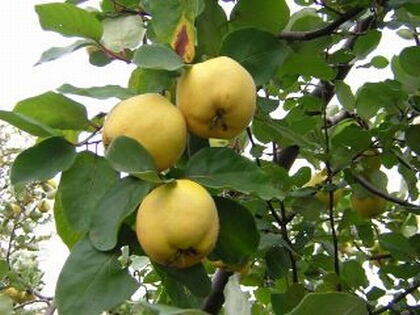 Apnenčasta tla niso najprimernejša sicer ni zahtevna glede tal
Zelo dobro prenaša poletne temperature in zimska  temperaturna nihanja
Uporabnost
Jemo surovo sadje, ki je tako trdo, da je komaj užitno
Jo kuhamo v kompot
Delamo marmelado
Predelamo jo v sok
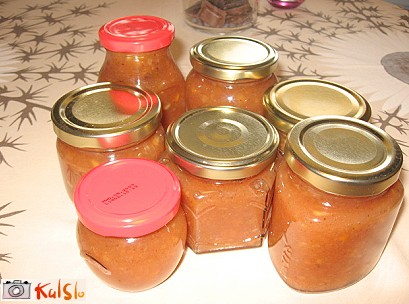 Lahko pa iz nje naredimo žele
Lahko naredimo liker ali žganje
Kutina je lahko tudi prijetna dišava
Viri in literatura
Knjiga: Katero drevo je to? (Joachim Mayer)

Internetna stran Wikipedija